Peer-to-Peer and Social Networks
Centrality measures
Centrality measures
Centrality is related to the potential importance of a node. Some
nodes have greater “influence” over others compared to the rest,
or are more easily accessible to other, or act as a go-between in
most node-to-node communications. These are represented by 
various centrality measures. Some important ones are
  	Degree centrality
  	Closeness centrality
  	Betweenness centrality
Degree centrality
The more neighbors a given node has, the greater is its influence. 
In human society, a person with a large number of friends is believed 
to be in a favorable position compared to persons with fewer. 
This leads to the idea of degree centrality, which refers to the 
degree of a given node in the graph representing a social network.
Closeness centrality
Nodes that are able to reach other nodes via shorter paths, or who 
are “more reachable” by other nodes via shorter paths, are in more 
favored positions. This structural advantage can be translated into 
power, and it leads to the notion of closeness centrality.
Closeness centrality
normalized
6
4/6
4
1
6
4/6
5
4/5
5
4/5
Let       denote the set of nodes, and for   represent the distance between     and     .  
A yardstick of the closeness of a node         from the other nodes is
Betweenness centrality
For each pair of nodes in a social network, consider one of the shortest paths –- all nodes 
in this path are intermediaries. The node that belongs to the shortest paths between the 
maximum number of such communications, is a special node – it is a potential deal maker 
and is in a special position since most other nodes have to channel their communications 
through it.  Such a node has a high betweenness centrality.
Computing betweenness centrality
From each source node u to each destination node v, push 1 unit of 
flow via shortest paths. If there are multiple shortest paths, then the 
flow will be evenly split. The amount of flow handled by a node or an 
edge is a measure of its betweenness centrality.
Computing betweenness centrality
½
½
½
½
½
½
Betweenness centrality of C with respect to (A, G)
If, each node sends 1 unit  of flow to every other node (excluding C), 
then C will handle only 2. (1 +       +     )  = 4 units of flow. Why?
½
½
Computing betweenness centrality
What is the betweenness centrality of node E?
Community detection
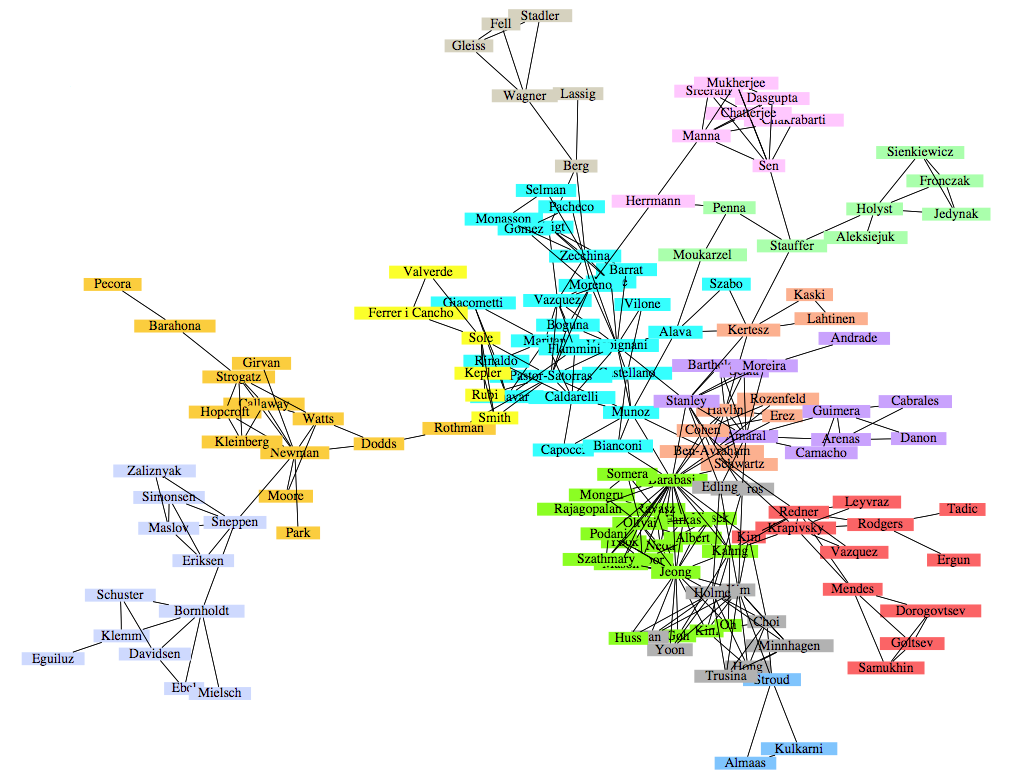 A co-authorship network of physicists and mathematicians
(Courtesy: Easley & Kleinberg)
What is a community?
Informally it is a “tightly-knit region” of the network.
How to identify such a region, and how to separate them 
from a different tightly-knit region? It depends on how we 
quantify the notion of  tightly-knit.  Visual check of the graph
is not enough, and can sometimes be misleading. Also,
such regions can be nested.
What is a community?
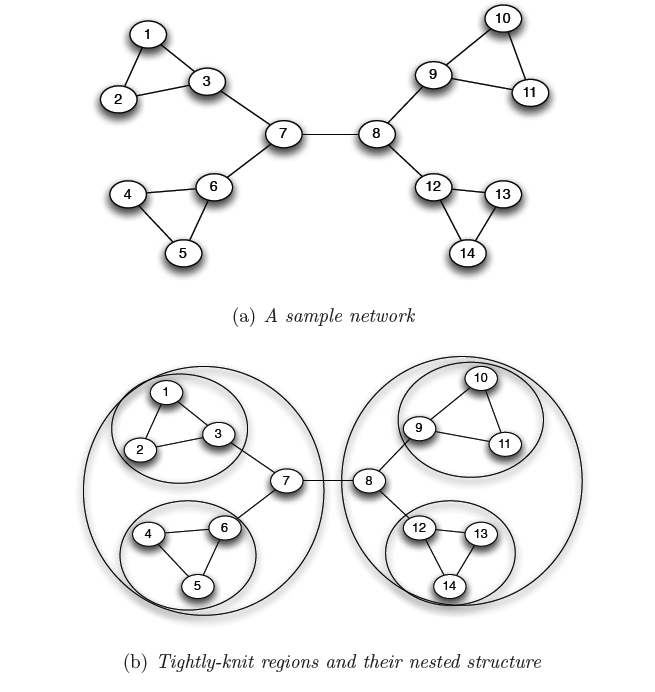 Removal of a bridge separates the graph into 
disjoint components
bridge
An example of a nested structure of the communities
(Courtesy: Easley & Kleinberg)
What is a community?
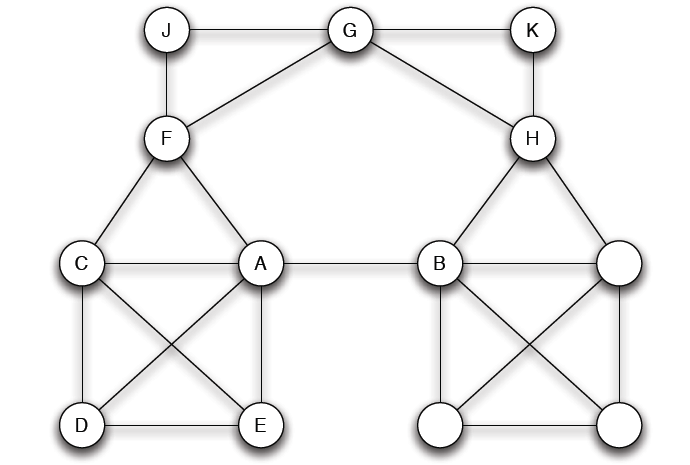 A-B is not a bridge, 
but a local bridge
A, B have no 
common friends
(Courtesy: Easley & Kleinberg)
What is a community?
Is there a bridge here?
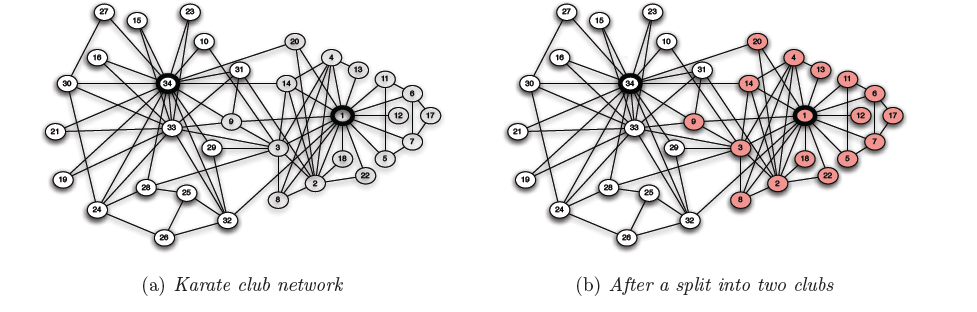 A dispute caused the club to split into two clubs. How can you identify them?
(Courtesy: Easley & Kleinberg)
Community detection
Girvan-Newman Method
 Remove the edges of highest betweenness first. 
 Repeat the same step with the remainder graph. 
 Continue this until the graph breaks down into individual nodes.

As the graph breaks down into pieces, the tightly knit community
structure is exposed.
Girvan Newman method: An example
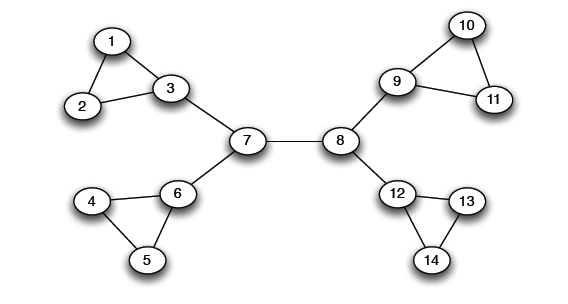 Betweenness(7-8)= 7x7 = 49
Betweenness(1-3) = 1X12=12
Betweenness(3-7)=betweenness(6-7)=betweenness(8-9) = betweenness(8-12)= 3X11=33
Girvan Newman method: An example
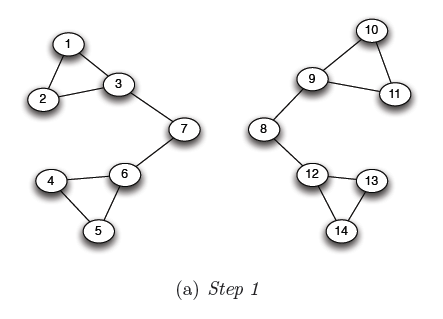 Betweenness(1-3) = 1X5=5
Betweenness(3-7)=betweenness(6-7)=betweenness(8-9) = betweenness(8-12)= 3X4=12
Girvan Newman method: An example
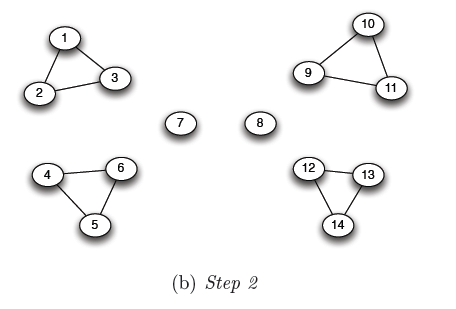 Betweenness of every edge = 1
Girvan Newman method: An example
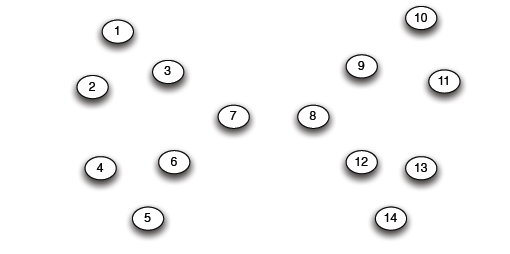 Another example
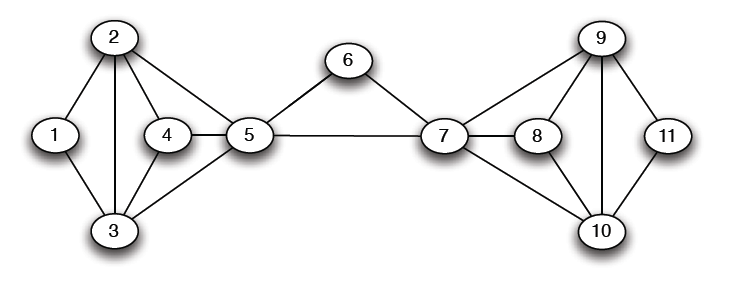 5X5=25
Another example
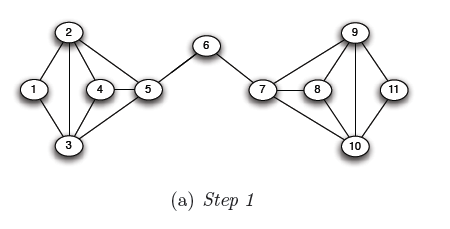 5X6=30
5X6=30
Another example
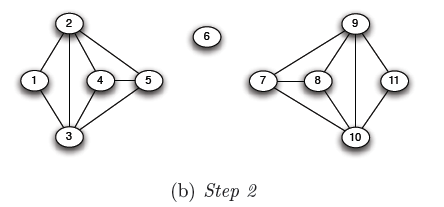